1
8. Ders:Homoloji ve Filogenetik Ağaçlar
Doç. Dr. Yeşim Doğan
Ankara Üniversitesi DTCF
Antropoloji Bölümü
HOMOLOJİ
Homoloji
Yapısal homoloji
Gelişimsel homoloji
Moleküler homoloji
3
Yapısal Homoloji
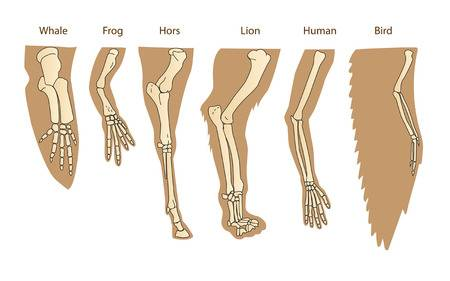 Balina
Kurbağa
At
Aslan
İnsan
Kuş
4
Gelişimsel Homoloji
5
Moleküler Homoloji
6
Ortak benzerlikten 
çok  ortak hata  yakın 
akrabalık göstergesi 
Olabilir !!
[Speaker Notes: Sınav değerlendiren tüm hocalar bilir. Yan yana oturan iki kişi aynı soruyu doğru yaptığında bu önemli bir gösterge değil iken aynı soruda aynı hatayı yaptıklarında bu kopya çektiklerini göstermek için daha önemli bir kanıttır. 
Periferal miyelin proteini (PMP22) ; 17. kromozomda. İki yanında CMT1A tekrarı olması genetik olarak bir problem. 
Krossoverde eşit olmayan parça değişimine neden olur. 
PMP22 3 kopya olan bireyler Charlot Marie Diş Hastalığı 
PMP22 1 kopya olan bireylerde kalıtsal nöropati]
7
İşlenmiş Pseudo (Yalancı) Genler
[Speaker Notes: 1. Genomumuzda intronlar ve ekzonlar vardır
2. olgun mRNA oluşurken intronlar çıkartılıyor 
3. insan genomunda retrotranspozonlar var. Bazıları da aktif….
4. mRNA’lar retrotranspozonlar aracılığı ile DNA’ya dönüştürülebilir. Genomun başka bir yerine dahil olurlar.
5. yalancı genler ile genleri ayırmak kolay 
6. yalancı genler mutasyon biriktirir ve bu nedenle yaşları hesaplanabilir.]
Bir pseudo gen ne kadar yaşlıysa o kadar fazla türde ortak olacaktır
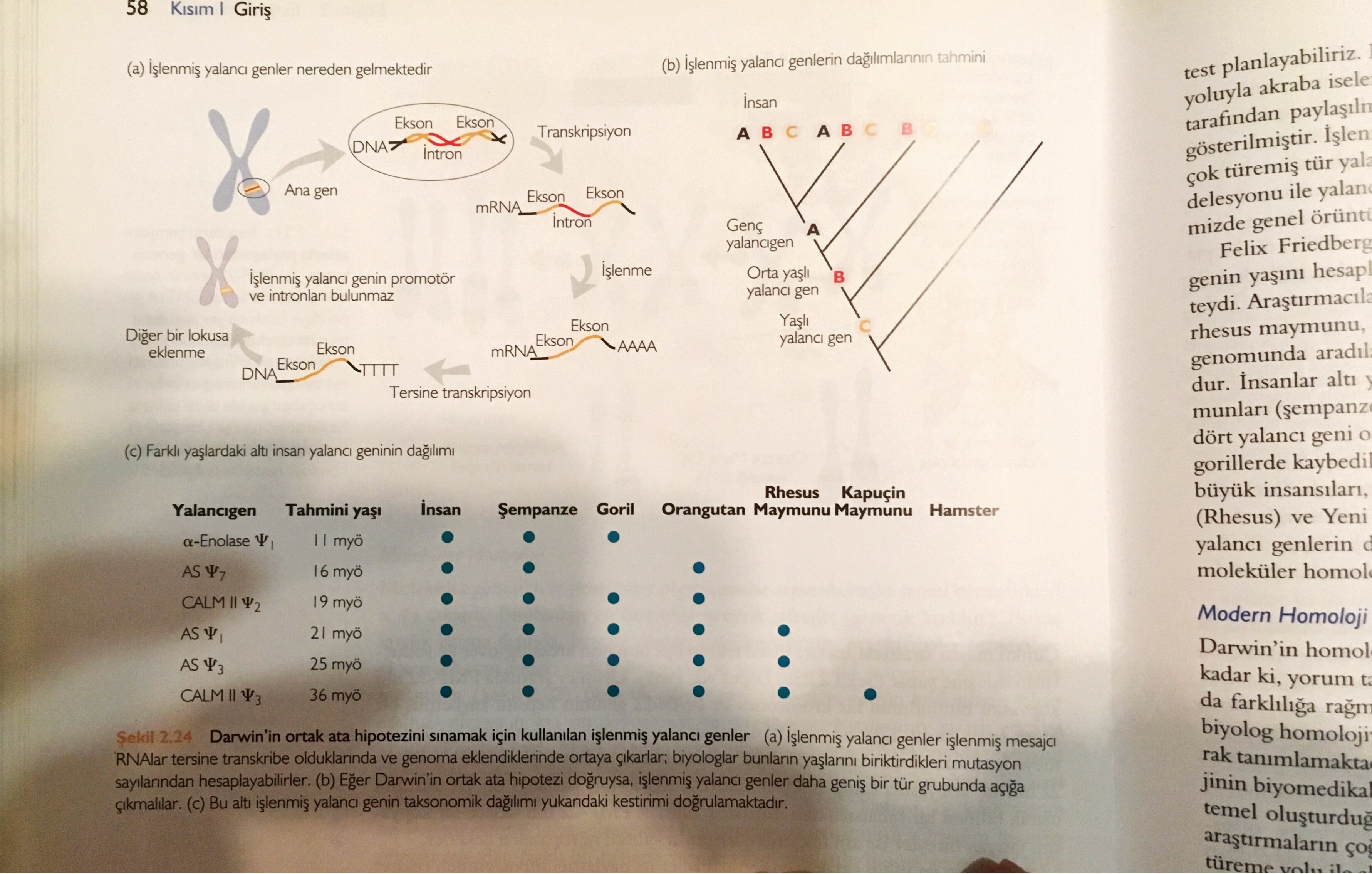 9
Homoloji analizi model organizma seçimi için önemli
- İnsan için psikiyatri veya davranış bilimi çalışmalarında 
	model organizma şempanze olabilir. 
	- Kanser ile ilişkili bazı embriyonik genler üzerinde çalışılıyorsa
	maya model organizma olabilir (Saccharomyces cerevisiae)
	- DNA tamiri çalışılıyorsa model organizma E.coli
Evrimsel ağaç nasıl çizilir?
Hangi verileri kullanırız? 
Çizilen ağacın en doğru ağaç olduğu sonucuna nasıl varırız? 



Filogeni mantığı
En yakın akrabalar
En fazla ortak özellik
11
Ama hangi tip benzerlikler bilgi vericidir?
Sinapomorfi Kavramı !!

Filogenetik hesaplamada kullanışlı homolojilerdir

Mesela genetik kod
12
- Tüm canlıları ortak atada birleştiren bir sinapomorf
	Bakteri ve memeliler ortak atadan demek için kullanışlı
	Ama prokaryot- ökaryot ayrımı yapmak için kullanışlı değil
13
Peptidoglikan tabaka  -- bakteriler için sinapomorf

Hücre zarı – Ökaryotlar için sinapomorf
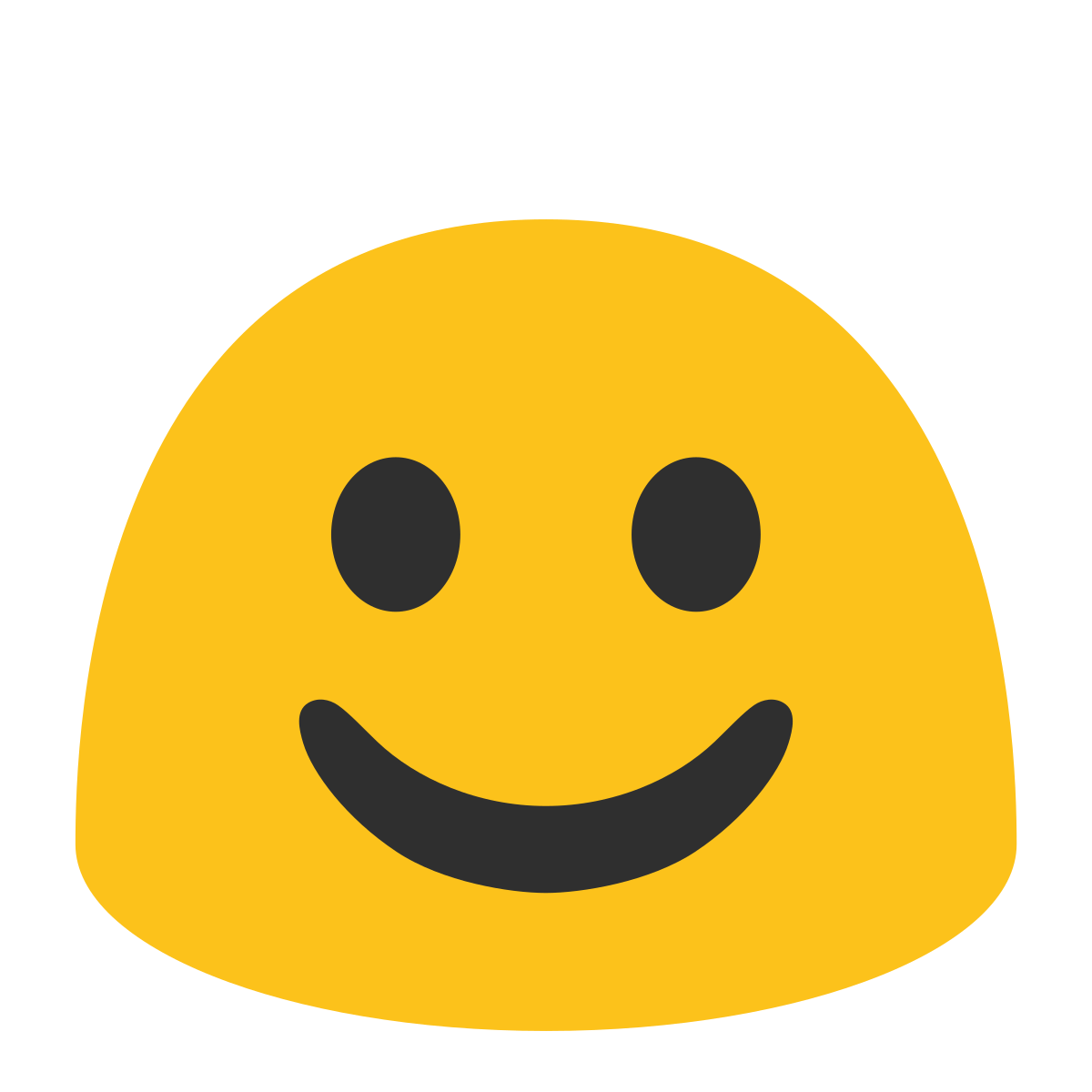 YANİ!
Tüm sinapomorfiler homolog özelliktir
Ama tüm homolojiler sinapomorfi değildir.
15
Sinapomorfiler kullanılarak oluşturulan filogenetik ağaca Kladogram denir
FİLOGENİ OLUŞTURMADA PROBLEMLER
Bazı benzer özelliklerin ortak atadan gelme ile ilgisi yoktur

Yardımcı olmaktan çok kafa karıştırırlar
17
Tavuskuşu örümceği
Tavuskuşu
Timsah
Su aygırı
18
Konvergent Evrim
Farklı soyhatlarında bağımsız olarak meydana gelir
Çoğunlukla benzer çevresel koşullara uyum nedeniyle
Kuş ve yarasa kanadı
Balina ve köpekbalığının hidrodinamik yapısı
Moleküler Geriye dönüş
TGCTTTT
TGCTATT
TGCTTTT
TGCTTTT
TGCTATT
D
C
B
A
E
5. Pozisyonda 
A’ya geri dönüş

Konvergent evrim
DNA’nın mutasyon ile dönüşmesi 

Sinapomorf oluşumu
Atasal DNA dizisi 
TGCTATT
Homoplasi
Konvergens + geri dönüş = homoplasi

Peki !!
Homoloji – Homoplazi ayrımı nasıl yapılır?
21
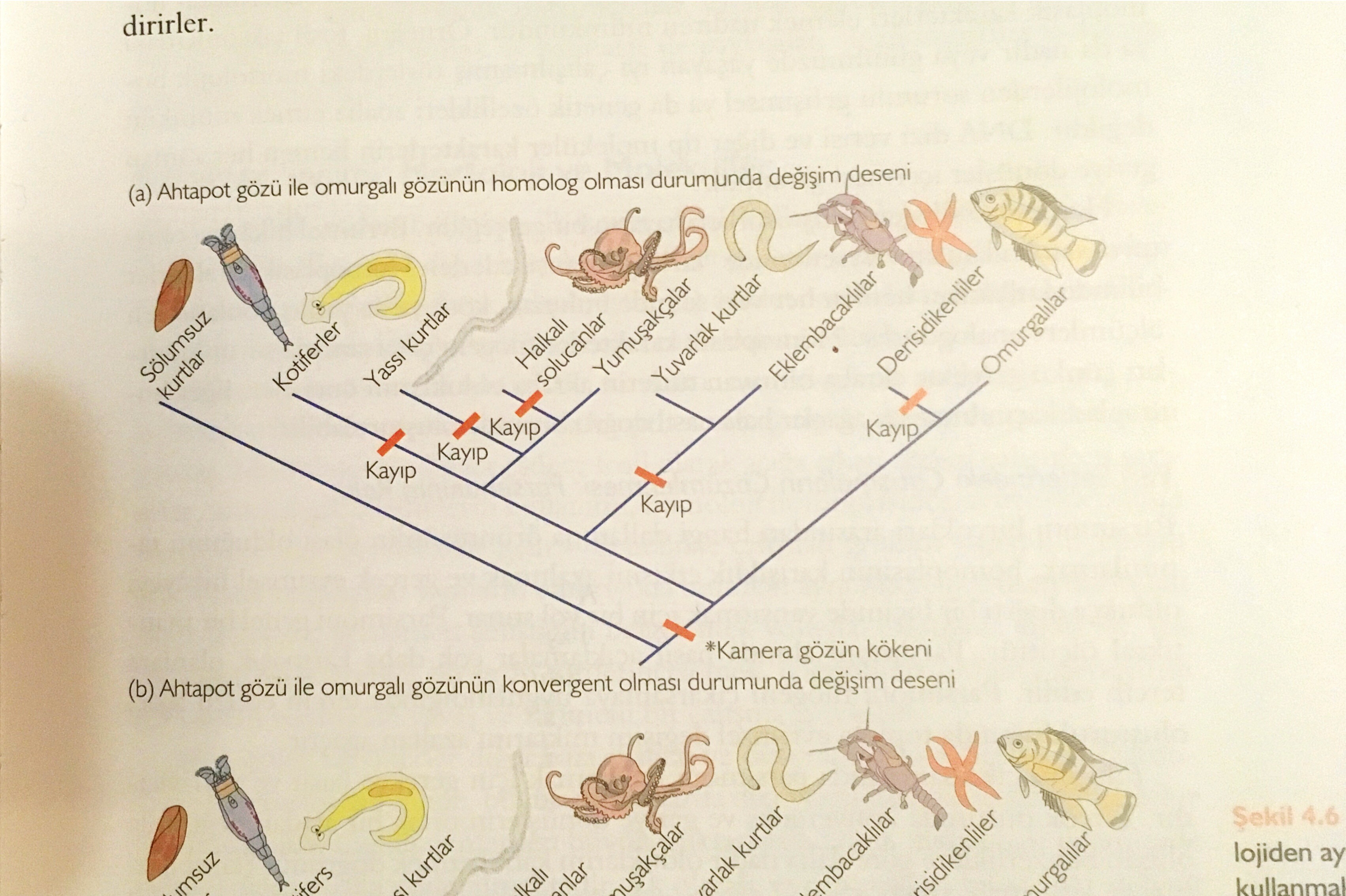 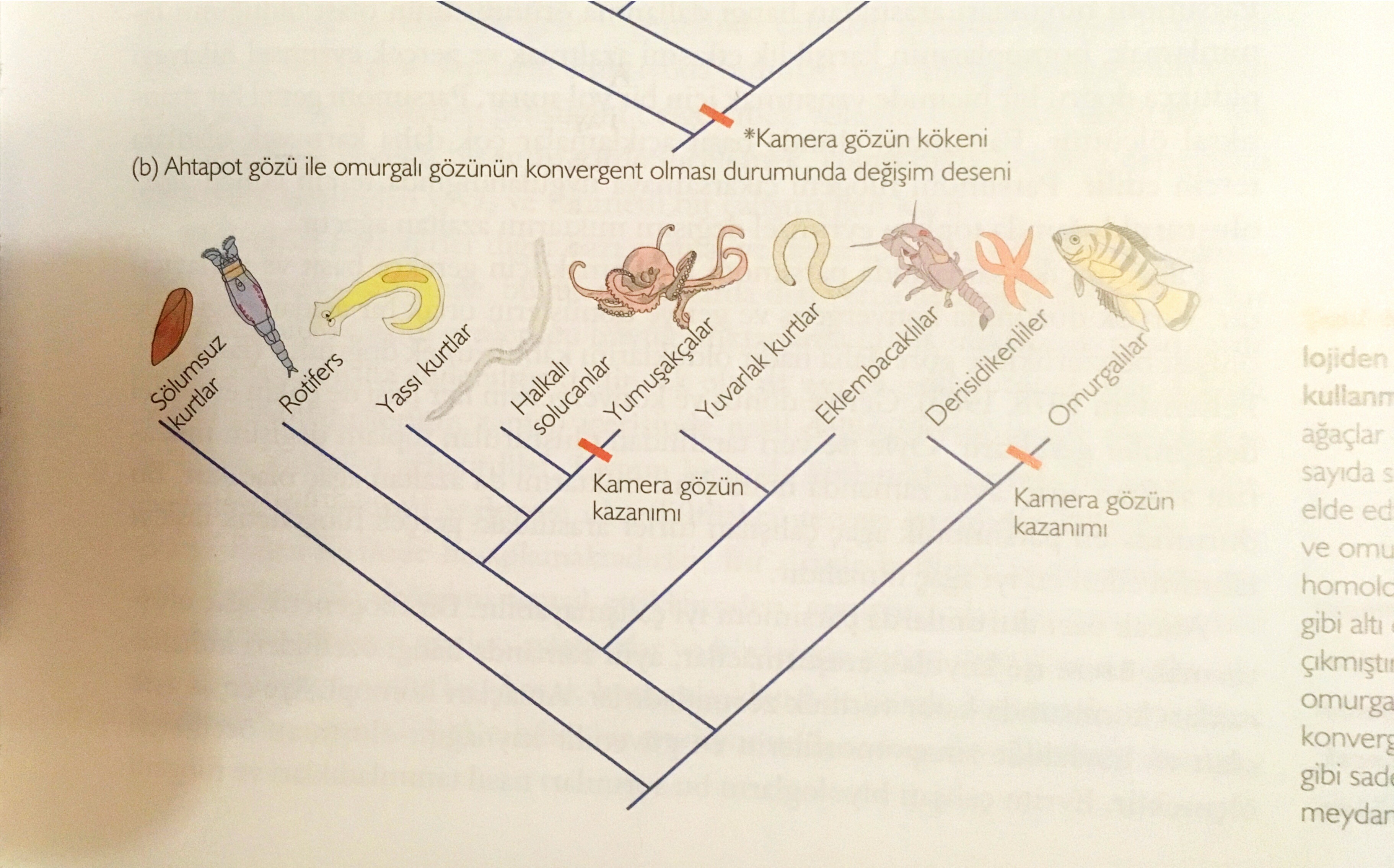 Çizilen ağaç farklı özelliklerle sınanmalı 
Ahtopot ve memelilerde kamera göz olması homoloji mi? 
Konvergent evrim özelliği mi ?
22
Balinanın En Yakın Yaşayan Akrabası ?
Karakterleri karşılaştır
İskelet özellikleri / morfolojik karakterler 
Genetik analiz
23
Balinalar – Toynaklı memeliler grubuna dahil


Toynaklılar iki grup
Tek tırnaklılar ( at, gergedan)
Çift tırnaklılar ( sığır, geyik, su 
aygırı, domuz ve deve)
24
Köpek
Tapir – çift tırnaklı olmayan toynak
Antilop- Çift tırnaklı toynak
Balinalarda astragalus yok
Çift toynaklılardan su aygırı ile akraba olabilir mi?
25
İki filogenetik ağaç 
(a) balinaların çift toynaklı olduğunu 
(b) balinaların  çift toynaklılarla ortak ataya 
Sahip olduğunu söylüyor..
26
Fosillerden elde edilen bilgiler de 

Balina fosillerinde astragalus çift toynaklılardakilere benziyor. 
Ama bulunan astragalusların ilgili fosiller ile direkt ilişkilendirilemeyeceğini söyleyen bilim insanları da var
27
Genetik Analiz
Beta kazein – süt proteini ( DNA dizisi) (141-200. nükleotit pozisyonları)
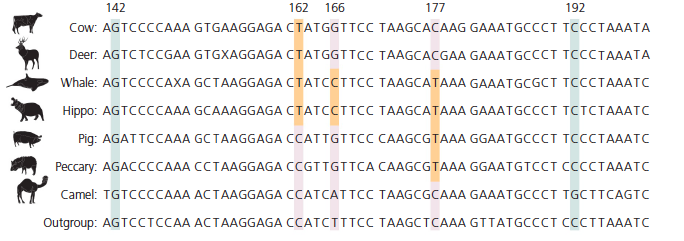 [Speaker Notes: 162. Ve 177. bazlar çelişkili (bunlardan biri homoplasi)
Daha önce çizilen (morfolojik özellikler üzerinden) filogenetik ağaç ile kıyaslandığında balina – suaygırı akrabalığını destekleyen ağaç lehine]
28
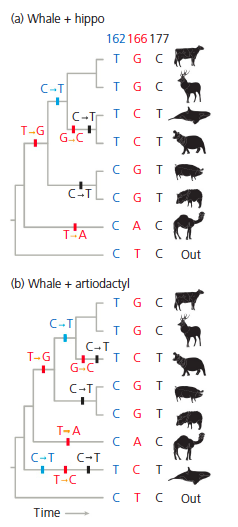 29
Bir filogenetik ağaç çizilirken ;

3 tür için 3
4 tür için 15 
5 tür için 105 
6 tür için 945 
8 tür için 10395.  farklı dallanma 
Günümüzde çalışmalar 50 ve üzeri takson kullanılarak yapılıyor !!!
30
Parsinomi dışında yöntemler
Maksimum olasılık metodu (MO)
Bayesian Markov Chain Monte Carlo (BMCMC)

Üç yöntemin de aynı zamanda desteklediği bir ağaç çizebildiyseniz ne mutlu 
Ama desteklemediği durumlarda 
Homoplasiye daha açık olan özellik aleyhine 
Ya da daha büyük veri seti ile hazırlanan özellik lehine karar
31
SİNE, LİNE genomda yer değiştiren diziler 

İki genomda aynı yerde bulunmaları akrabalık ilişkisini destekler 

Yer değiştirme nadir ortaya çıkan bir olaydır 
SİNE ve LİNE yer değiştirirken kalıcı izler bırakır (hiç olmaması ile gitmesi ayırt edilir) 
Bu durumda homoplasi oranı yok denecek kadar düşük
32
33
SİNE, LİNE çalışmasının ardından yeni fosil buluntular;
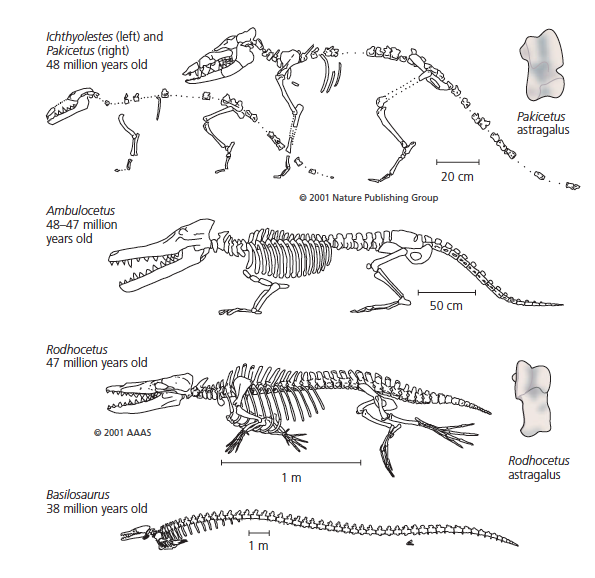